ЕГЭ:
трудности  и стратегии поддержки старшеклассников
Составил педагог-психолог Пшеничная Ирина Павловна
Экзамен – в переводе с латинского означает «испытание». 
 Экзамен – тягостное переживание, несчастье. (С.И.Ожегов «Толковый словарь») 
Экзамен – источник стресса, как любое переживание, несчастье.

Стоит ли противиться этому или все-таки бросить вызов, то есть идти по пути снятия экзаменационных стрессов?
Три группы трудностей ЕГЭ
Когнитивные трудности.
Личностные трудности.
Процессуальные трудности.
Когнитивные трудности
Трудности, связанные с особенностями переработки информации в ходе ЕГЭ.
В чем заключаются трудности?
Работа с тестовыми заданиями, выделять существенные стороны в каждом вопросе; оперировать фактами и положениями, вырванными из общего контекста
Чем может помочь психолог?
Необходимо понять, какие психологические функции обеспечивают успешность выполнения ЕГЭ.

Это преимущественно хорошая переключаемость и оперативная память. Тесты требуют умения оперировать большим объемом данных и быстро переключаться с одной темы на другую.
Для преодоления когнитивных трудностей используются задания двух типов
Психогимнастические упражнения, развивающие переключаемость в целом (таблицы Шульте и др.)



Игры и задания, основанные на материале школьных предметов.
Личностные трудности
обусловлены особенностями восприятия учеником ситуации экзамена, его субъективными реакциями и состояниями.
В чем заключаются эти трудности?
Отсутствие полной и четкой информации о процедуре единого государственного экзамена. Дефицит информации повышает тревогу. Это способствует тому, что у ученика появляется иррациональное убеждение по поводу ЕГЭ.
Выпускники лишены эмоциональной поддержки.
Следствие личностных трудностей
Повышенный уровень тревоги учащихся на экзамене, что приводит к дезорганизации деятельности, снижению концентрации внимания и работоспособности. Тревога – это весьма энергоемкое занятие. Чем больше ребенок тревожится, тем меньше сил у него остается на учебную деятельность.
Чем может помочь психолог?
Предоставить информацию о том, что такое ЕГЭ, уделив внимание его позитивным сторонам.
Выяснение тех убеждений, которые существуют у детей по поводу ЕГЭ («мозговой штурм» или дискуссия).
Процессуальные трудности
Связаны с самой процедурой единого государственного экзамена. Эта процедура имеет инновационный, непривычный для детей характер, что может быть причиной значительных трудностей на экзамене.
В чем заключаются эти трудности?
Трудности, связанные со спецификой фиксирования ответов.
Трудности, связанные с ролью взрослого.
Трудности, связанные с критерием оценки.
Трудности, связанные с незнанием своих прав и обязанностей.
Чем может помочь психолог?
Проигрывание процедуры ЕГЭ.
Выработки индивидуальной стратегии деятельности для каждого старшеклассника.
Приемы, мобилизующие интеллектуальные возможности школьников при подготовке и сдачи ЕГЭ
Х
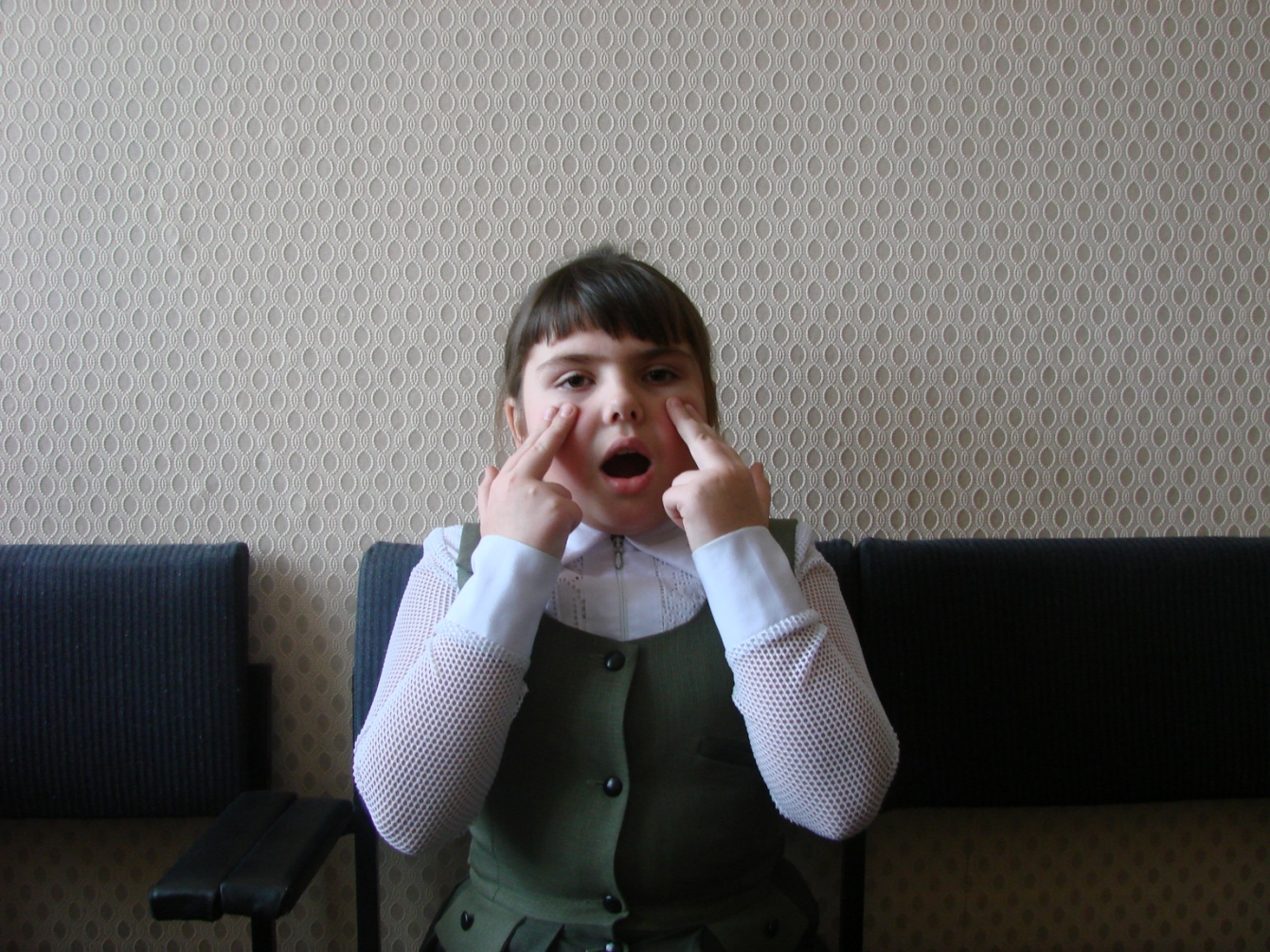 Приемы совладания с экзаменационной тревожностью
Приспособление к окружающей среде.
Переименование.
Разговор с самим собой.
Систематическая десенситизация.
Программа занятий по подготовке учащихся 11 класса к ЕГЭ с элементами психологического  тренинга
Цель занятий: отработка с учащимися 
                         навыков психологической
                         подготовки к экзаменам,
                         повышения их уверенности в
                         себе, в своих силах при сдаче
                         экзаменов.
Задачи:
Обучение выпускников способам релаксации и снятия эмоционального и физического напряжения, повышение сопротивляемости стрессу, обучение способам волевой мобилизации и поддержания рабочего самочувствия в ходе подготовки к экзаменам, обучение приемам активного запоминания.
Используемые методы:
Дискуссии
 
 Мини-лекции

 Тренинговые упражнения.
Тематическое планирование
Полностью экзаменационный стресс снять невозможно, ибо любая новая ситуация неизбежно вызывает волнение, с которым надо учиться бороться, но уменьшить его можно.